DEV-B319
Three Essential Tips for Using Async in Microsoft Visual C# and Visual Basic
Lucian Wischik
Senior Program Manager
Managed Languages
[Speaker Notes: Lucian Wischik. TechEd Madrid, June 26th 2013.
* Deep breath. Pause, look around, smile.
* START WITH ENERGY
* I'm Lucian Wischik, a program manager on the VB/C# language design team.
* heavily involved with async over the past three years, new feature in VS2012]
Key takeaways
Async void is only for top-level event handlers

Async tasks can wrap around events, to make code simpler

Use thread pool for CPU-bound code - but not for IO-bound code
[Speaker Notes: * Async involves some new concepts. Not difficult, just unfamiliar.
* As we designed feature, knew we'd have to steer people in right direction. That's what this talk is.
* We'll be learning "Think In Async"...
* Only learnt to drive when I was 30, after a year of living in America.
* Instructor kept telling me to "think in car". Never said what.
* Long story short, I got a different instructor.
* I'll be telling you what precisely it means to think in async
* Important lesson: if you go away only remembering these 3 sentences, happy.
* Async void is only for top-level event handlers.
* Can use tasks around events.
* Distinguish IO-bound from CPU-bound code.
* In three sections of this talk, we'll be fleshing out those three.]
Understanding Async
Click
async void Button1_Click(){  await LoadSettingsAsync();
  UpdateView();}
Task ...LoadSettingsAsync
LoadSettings
async Task LoadSettingsAsync() {
  await IO.Network.DownloadAsync(path);}
Message pump
Task ...DownloadAsync
Download
Click
[Speaker Notes: * How many of you went to my talk yesterday, or have used async in your code?
* How many of you feel confident you understand how it works?
* Okay, so let's get up to speed.
* In an ideal world, async is as straightforward as this code. You use awaits for long-running tasks. You put on the async modifier, which lets a method contain awaits. You make it return Task. And that’s it.
* But when people deviate from the straightforward pattern, that’s where they sometimes run into problems.
* Let’s start by understanding how it works.
* I think everything boils down to the message-loop.
* If you get this, I think you can predict the next 75 minutes of this talk.
[CLICK]
* In any UI application, Winforms/WPF/Silverlight/Phone/Win8, the UI thread runs a loop
* When a click arrives, it invokes the handler.
[CLICK]
* When async method hits first await, returns to its caller.
[CLICK]
* When it hits first await, ... you know the drill
[CLICK]
* Back to the message-loop. That's why it's responsive, and ready to handle more UI interactions.
* Doesn't freeze.
[CLICK]
* Later on, let's say the network download has finished.
* Task gets marked as completed, and if UI thread is free, can resume where it left off.
* That's going to be: finish the method
[CLICK]
* And so the task gets marked as completed, and again the UI thread can resume where it left off.
* Okay, that's the mechanism.
* Even if you don't follow, that's fine, we'll spell out the practical ramifications.]
Async void is only for event handlers
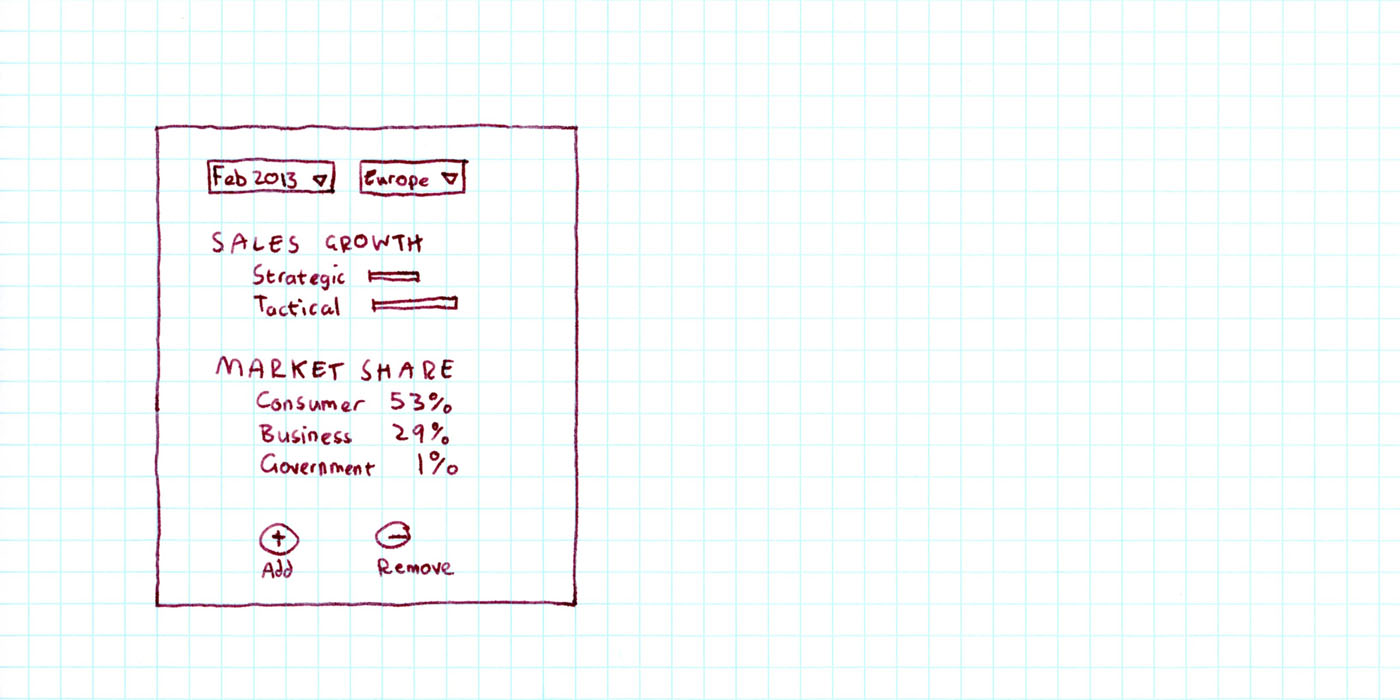 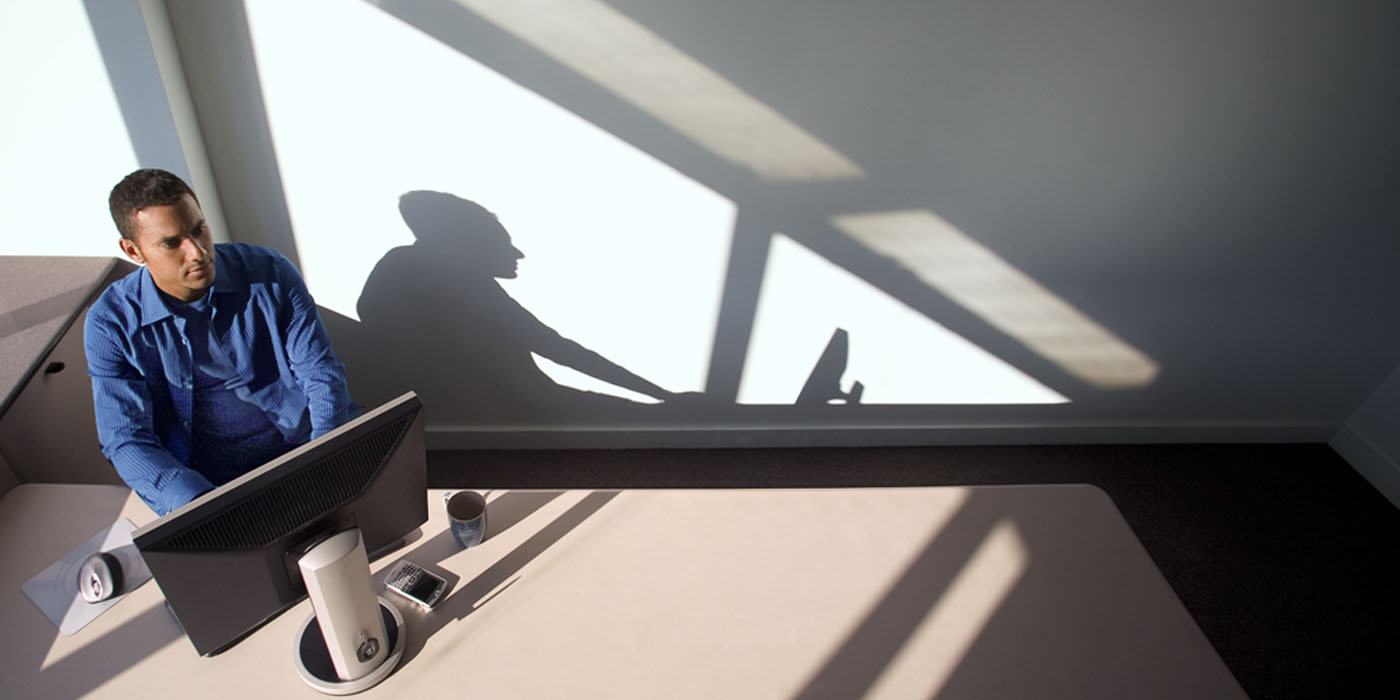 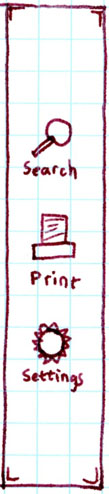 User:
“It mostly works, but not 100% reliably.”
Diagnosis & Fix:
Probably was using async void.
Should return Task not void.
[Speaker Notes: * And so on to the first of three sections of this talk. First practical ramification.
* Async void is only for event-handlers.
* I'll motivate it with developer stories.
* Actually, all the scenarios in this talk come straight from developers, and most of the code.
[CLICK]
* "I have a Silverlight page that uses RIA services async to load the data for the page."
* "This works fine if the user waits for a few seconds before selecting the print button."
* "But does *not* work if the user prints right away."
* "If the user clicks the Print button before all of the page data is loaded, the printed output does not have all of the data."
* Diagnosis: she was using async void deep inside her code.
* Fix: should return Task from her internal async methods, not void.]
For goodness’ sake, stop using async void!
[Speaker Notes: * Let me put that more strongly
* For goodness' sake, stop using async void everywhere.
* (At first that was going to be the title of my talk)]
Async void is only for event handlers
private async void Button1_Click(object Sender, EventArgs e) {
    try {
        SendData("https://secure.flickr.com/services/oauth/request_token");
        await Task.Delay(2000);
        DebugPrint("Received Data: " + m_GetResponse); 
    }
    catch (Exception ex) {
        rootPage.NotifyUser("Error posting data to server." + ex.Message);
    }
}

private async void SendData(string Url) {
    var request = WebRequest.Create(Url);
    using (var response = await request.GetResponseAsync())
    using (var stream = new StreamReader(response.GetResponseStream()))
        m_GetResponse = stream.ReadToEnd();
}
[Speaker Notes: * Actually, I won't show her code because it was a bit involved.
* I'll show someone else who made the exact same mistake.
* Their async method returns void rather than Task.
* This code actually comes from Microsoft's own official Win8 SDK samples!
* Goes to show that it's a common mistake that anyone can make.
[CLICK]
* Clicks a button, invokes the handler
[CLICK]
* Invokes SendData, which kicks off request for data and then awaits response
* You know what happens now. At the first await, control returns straight back to the caller.
[CLICK]
* Normally at this point the caller would await until SendData finishes.
* But SendData returned void, not Task, so the caller can’t do that.
* Instead it awaits a Task Delay, so returns back to its own caller, the UI message loop
[CLICK]
* Some time later, the response will come back. Or the delay will finish.
* Don't know which will happen first.
* Maybe it'll assign to m_GetResponse first. Or maybe not.
* That's what the developer said "My code doesn't work 100% reliably".
* Had obviously experimented with Task.Delay until they got the right delay to work on their dev network!
* The problem is all down to this async void SendData.
* It's a void, right. It doesn't return anything to its caller.
* The caller can't do anything with it.
* The caller is UNABLE to know when SendData has finished.
* It's basically fire-and-forget.
* That's the crux of the problem, fire-and-forget.]
Async void is only for event handlers
private async void Button1_Click(object Sender, EventArgs e) {
    try {
        SendData("https://secure.flickr.com/services/oauth/request_token");
        // await Task.Delay(2000);
        // DebugPrint("Received Data: " + m_GetResponse);
    }
    catch (Exception ex) {
        rootPage.NotifyUser("Error posting data to server." + ex.Message);
    }
}

private async void SendData(string Url) {
    var request = WebRequest.Create(Url);
    using (var response = await request.GetResponseAsync()) // exception on resumption
    using (var stream = new StreamReader(response.GetResponseStream()))
        m_GetResponse = stream.ReadToEnd();
}
[Speaker Notes: * Actually, before we go on to fix it, I want to highlight another problem with fire-and-forget async voids.
* Let's comment out the problematic race condition
* and see how exceptions behave from a fire-and-forget method.
* We'll focus on the try/catch, to catch exceptions arising from SendData.
[CLICK]
* Once again, we invoke the handler
[CLICK]
* It calls SendData.
[CLICK]
* As you know, at the first await, it returns to its caller.
* The thing is, at this stage, there's been no exception yet, so nothing gets caught.
* We breeze through the catch block and return to the UI.
[CLICK]
* Now the network request comes back, maybe with a 404 error.
* And SendData throws an exception.
* But where can an exception go out of a fire-and-forget method?
* Can't go back to Button1_Click, because that's already finished.
* Answer is that all exceptions from these fire-and-forget async voids
  get posted straight to the UI thread.
* In Win8, terminates app. In Phone, silently swallowed. In WPF, dialog.
* In no cases is that desirable.]
Async void is only for event handlers
Principles
Async void is a “fire-and-forget” mechanism...
The caller is unable to know when an async void has finished
The caller is unable to catch exceptions thrown from an async void
(instead they get posted to the UI message-loop)
Guidance
Use async void methods only for top-level event handlers (and their like)
Use async Task-returning methods everywhere else
If you need fire-and-forget elsewhere, indicate it explicitly e.g. “FredAsync().FireAndForget()”
When you see an async lambda, verify it
[Speaker Notes: * We've seen that async void is a "fire-and-forget" mechanism
* Meaning: the caller is *unable* to know when an async void has finished.
* And the caller is *unable* to catch exceptions from an async void method.
* Guidance is to use async void solely for top-level event handlers.
* Everywhere else in code, like SendData, async methods should return Task.
* There’s one other danger, about async void and lambdas, I’ll come to it in a moment.]
Async void is only for event handlers
private async void Button1_Click(object Sender, EventArgs e) {
    try {
        SendData("https://secure.flickr.com/services/oauth/request_token");
        await Task.Delay(2000);
        DebugPrint("Received Data: " + m_GetResponse); 
    }
    catch (Exception ex) {
        rootPage.NotifyUser("Error posting data to server." + ex.Message);
    }
}

private async void SendData(string Url) {
    var request = WebRequest.Create(Url);
    using (var response = await request.GetResponseAsync())
    using (var stream = new StreamReader(response.GetResponseStream()))
        m_GetResponse = stream.ReadToEnd();
}
Async
await
Async
Task
[Speaker Notes: * But first let’s fix SendData.
* SendData should return Task, not void.
* Convention: every method that returns Task has a name ending with Async
* The caller sees that name and knows he should await it.
* And we can get rid of that awful Task.Delay rubbish.]
Async void is only for event handlers
// Q. It sometimes shows PixelWidth and PixelHeight are both 0 ???
BitmapImage m_bmp;

protected override async void OnNavigatedTo(NavigationEventArgs e) {
    base.OnNavigatedTo(e);
    await PlayIntroSoundAsync();
    image1.Source = m_bmp;
    Canvas.SetLeft(image1, Window.Current.Bounds.Width - m_bmp.PixelWidth);
}

protected override async void LoadState(Object nav, Dictionary<String, Object> pageState) {
    m_bmp = new BitmapImage();
    var file = await StorageFile.GetFileFromApplicationUriAsync("ms-appx:///pic.png");
    using (var stream = await file.OpenReadAsync()) {
        await m_bmp.SetSourceAsync(stream);
    }
}
class LayoutAwarePage : Page
{
    private string _pageKey;

    protected override void OnNavigatedTo(NavigationEventArgs e)
    {
        if (this._pageKey != null) return;
        this._pageKey = "Page-" + this.Frame.BackStackDepth;
        ...
        this.LoadState(e.Parameter, null);
    }
}
[Speaker Notes: * Well, we've said async void is for fire-and-forget
* And the only place that's appropriate is for event-handlers, or event-like things.
* What do I mean by "event-like things"? Sometimes it's hard to know.
* Let's look at this case.
* I was wondering how bad the problem is of people misusing async void.
* I looked through the MSDN forums for "async void" and "problem".
* A lot of hits came back from this function "async void LoadState"
* You might not know about it.
* In Win8 apps. When you get to a page, it fires the NavigatedTo event
* The base class handles the event with an overridable void-returning method OnNavigatedTo.
* So that method's basically like an event-handler, fire-and-forget. It's fine to be async.
[CLICK]
* First thing it does is call its base method.
* If the page had already been shown before, it just returns.
* But just for the first time that a page is shown, it invokes the virtual void method LoadState.
* So LoadState is also basically like an event-handler, fire-and-forget. It's fine to be async void.
* OnNavigatedTo is called every time you navigate to a page. LoadState called is called only once per time the page has been constructed.
[CLICK]
* Maybe you can see where this is going...
* Let's trace it out.
* We get to a page. Invoke the OnNavigatedTo virtual method, fire-and-forget.
* Which calls its base.
[CLICK]
* Which kicks off LoadState, fire-and-forget, which we’ve overridden.
* It does an await
[CLICK]
* Which goes back to its caller, who does an await, and returns to the UI message-loop
[CLICK]
* But now, there are two fire-and-forget async voids in flight. Which one will go first?
* Will it be the bottom one who loads the bitmap?
* Or the top one you uses the bitmap, and assumes it's already loaded?
* The forums question you hear is "Why is PixelWidth 0?"
* It's because they're querying a bitmap that hasn't loaded yet.]
Async void is only for event handlers
// A. Use a task
Task<BitmapImage> m_bmpTask;

protected override async void OnNavigatedTo(NavigationEventArgs e) {
    base.OnNavigatedTo(e);
    await PlayIntroSoundAsync();
    var bmp = await m_bmpTask; image1.Source = bmp;
    Canvas.SetLeft(image1, Window.Current.Bounds.Width - bmp.PixelWidth);
}

protected override void LoadState(Object nav, Dictionary<String, Object> pageState) {
    m_bmpTask = LoadBitmapAsync();
}

private async Task<BitmapImage> LoadBitmapAsync() {
    var bmp = new BitmapImage();
    ...
    return bmp;
}
[Speaker Notes: * Well, the answer here is to use a task.
* It would have been easier to change LoadState to be a Task-returning async method.
* But we can’t do that. We don’t control the signature. We’re just overriding it.
* So instead we’ll have to pass the Task back an alternative way.
* Here, LoadState kicks off an async method that loads a bitmap
* But not fire-and-forget.
* Oh no. Instead, it'll rememer that task, and save it in m_bmpTask field.
* That way, OnNavigatedTo can await for the same task to finish.]
Async void is only for event handlers
Would you like to know more?

Can’t use await in constructors? - use an async factory method instead.

Can’t use await in property getters? - make it a method rather than a property.

Async event handlers are re-entrant? - temporarily disable UI.




http://blogs.msdn.com/lucian
[Speaker Notes: * There are some other typical places where users run into problems with async void.
* How to use await in constructors, or property-getters, or how to deal with re-entrancy.
* I’ve left them as hidden slides, so if you download the slide deck you can read more.]
Async void is only for event handlers
// A. Use an async factory method instead (or, lazy initialization)

public class House
{
    public int ID { get; private set; }
    public string Address { get; private set; }
    public decimal Price { get; private set; }
    public int LotSqft { get; private set; }

    public static async Task<House> LoadAsync(int id)
    {
        var details = await Database.LoadAsync(id);
        var house = new House() {ID = id};
        house.Address = details.Address;
        house.Price = details.Price;
        house.LotSqft = details.LotSqft;
        return house;
    }
}
// Q. It's compile-time error to use "async" modifier on constructors???

public class House
{
    public int ID { get; private set; }
    public string Address { get; private set; }
    public decimal Price { get; private set; }
    public int LotSqft { get; private set; }

    public async House(int id)
    {
        var details = await Database.LoadAsync(id);
        this.ID = id;
        this.Address = details.Address;
        this.Price = details.Price;
        this.LotSqft = details.LotSqft;
    }
}
[Speaker Notes: * That's all fine and well. We know how to fix up the easy case.
* Got this question on the internal windows-developer discussion alias.
* “I have a zillion Task-returning awaitable methods. This is mostly good, but I have some places where they I want to call them from non-awaitable functions like constructors. How?”
* Why am I mentioning this in async void?
* Well the developer just put the code inside an async void, and invoked that from the constructor.
* Fire-and-forget. Terrible idea. Constructor that returns saying
* "Hey, I might or might not have finished construction. It's fire-and-forget. You feeling lucky?"
[CLICK]
* DON’T. Constructors in .NET have always been things that quickly initialize an object.
* If your initialization takes a long time then you should do it lazily or use a factory.
* Here, we have a factory method called LoadAsync. It's async, and it produces a House.
* Okay, solved that one...]
Async void is only for event handlers
// A. Lengthy/costly operations should be methods, not properties

class House
{
    public string Address { get; private set; }

    public async Task<Tuple<double, double>> GetLongitudeLatitudeAsync()
    {
        var query = "http://virtualearth.net/REST/Locations?query=" + Address;
        var client = new HttpClient();
        var xml = await client.GetStringAsync(query);
        return ParseGeocoordinate(xml);
        // TODO: cache the result, to avoid redundant network requests in the future
        // TODO: if profiling says we're inner loop, then avoid the slight "async" overhead
    }
}
// Q. compile-time error to use async on property-getter?

class House
{
    public string Address { get; private set; }

    public Tuple<double,double> LongitudeLatitude
    {
        async get
        {
            var query = "http://virtualearth.net/REST/Locations?query=" + Address;
            var client = new HttpClient();
            var xml = await client.GetStringAsync(query);
            return ParseGeocoordinate(xml);
        }
    }
}
[Speaker Notes: * The same developer asked exactly the same question about how to await something from inside a property-getter.
* In this case, it wants a property that returns the longitude/latitude of a house.
* Wanted to make the getter async. But compiler gave an error message.
* Well, it should! The .NET design is that properties are lightweight.
* If you have something heavyweight -- and a network call is very heavyweight -- then it's not a property.
* So move it into an async method instead.
* Here, GetLongitudeLatitudeAsync.]
Async void is only for event handlers
// Q. User mistakenly clicks twice, resulting in multiple purchases?

private async void btnPurchase_Click(object sender, RoutedEventArgs e)
{
    label1.Text = "Purchasing...";
    await DoPurchaseAsync(product.code);
    label1.Text += "Completed!";
}
// A. Guard against re-entrancy at the await points

private async void btnPurchase_Click(object sender, RoutedEventArgs e)
{
    btnPurchase.IsEnabled = false;
    btnPurchase.Content = "Purchasing...";

    await DoPurchaseAsync(product.code);

    btnPurchase.Content = "Purchase!";
    btnPurchase.IsEnabled = true;
    // TODO: do this re-enabling within a "finally" block
}
[Speaker Notes: * Let's look at another aspect of async voids.
* We said the caller can't tell when an async void has finished.
* Of course it can't. It merely returns void.
* Well, in a UI, you invoke an async void event-handler, and the UI doesn't know that.
* Doesn't know that the handler is already in-flight.
* User can click the button again, and invoke a second instance of the handler,
  even while the first is still running.
* Might be fine in some cases. Not in this case, where it's a button to buy stuff.
[CLICK]
* So, we'll disable the button in the handler.
* Then do the await. That way, user can't click the button again. Only one purchase at a time.]
Async void is only for event handlers
' In VB, the expression itself determines void- or Task-returning (not the context).
Dim void_returning = Async Sub()
                         Await LoadAsync() : m_Result = "done"
                     End Sub

Dim task_returning = Async Function()
                         Await LoadAsync() : m_Result = "done"
                     End Function


' If both overloads are offered, you must give it Task-returning.
Await Task.Run(Async Function() ... End Function)
// In C#, the context determines whether async lambda is void- or Task-returning.
Action a1     = async () => { await LoadAsync(); m_Result="done"; };
Func<Task> a2 = async () => { await LoadAsync(); m_Result="done"; };


// Q. Which one will it pick?
await Task.Run( async () => { await LoadAsync(); m_Result="done"; });
// A. If both overloads are offered, it will pick Task-returning. Good!
class Task
{
    static public Task Run(Action a)     {...}
    static public Task Run(Func<Task> a) {...}
    ...
}
[Speaker Notes: * There's just one other surprise place where async voids will bite you
* In C#, when you write an async lambda, it can be either void-returning or Task-returning.
* The syntax of the lambda doesn't tell you which.
* Instead, it's the context that tells you.
* Here I’ve assigned same async lambda to both void-returning Action delegate, and Task-returning Function delegate. No compiler errors. Both work fine.
* Look at this call to Task.Run. It passes an async lambda.
* Will that be void-returning or Task-returning?
[CLICK]
* Well, if both overloads are offered, it'll pick Task-returning. Good!
[CLICK]
* In VB, the situation's different
* Here it's not the context that decides if it's void-returning Sub or Task-returning Function.
* Instead the expression itself says which it is.
* But the conclusion's the same. The method you call should generally both overloads.]
Async void is only for event handlers
try  {
    await Dispatcher.RunAsync(CoreDispatcherPriority.Normal, async () => {
        await LoadAsync();
        m_Result = "done";
        throw new Exception();
    });
}
catch (Exception ex) {
}
finally {
    DebugPrint(m_Result);
}



// IAsyncAction RunAsync(CoreDispatcherPriority priority, DispatchedHandler agileCallback);
// delegate void DispatchedHandler();
[Speaker Notes: * Let's see async lambda problems in practice
* Here I'm writing a Win8 app which invokes Dispatcher.RunAsync
* I'm passing it an async lambda.
* Whenever I see an async lambda being passed to a function, I always check that function.
* Look at the bottom of the slide.
* In this case, it takes something called a DispatchedHandler,
* which is void-returning.
* So it's passing a void-returning async.
[CLICK]
* We can imagine what will happen.
* The dispatcher will kick off the lambda, fire-and-forget.
* The lambda will get to the first await.
[CLICK]
* It'll return it its caller. And the dispatcher will think it's done.
[CLICK]
* So our await on the dispatcher will finish, and we'll plow through the rest of our method.
[CLICK]
* Meanwhile, m_Result doesn't get set until too late,
* and the exception from our async lambda was never caught.
* That's because our async lambda was void-returning, fire-and-forget.
[CLICK]
* You understand the problem.
* We’ll touch on a solution in next section. It’s subtle.]
Async void is only for event handlers
Principles
Async void is a “fire-and-forget” mechanism...
The caller is unable to know when an async void has finished
The caller is unable to catch exceptions thrown from an async void
(instead they get posted to the UI message-loop)
Guidance
Use async void methods only for top-level event handlers (and their like)
Use async Task-returning methods everywhere else
If you need fire-and-forget elsewhere, indicate it explicitly e.g. “FredAsync().FireAndForget()”
When you see an async lambda, verify it
[Speaker Notes: * But first, let's sum up.
* "For goodness' sake, stop using async void"
* That's because async void means fire-and-forget.
* And fire-and-forget is only appropriate for event-handlers.]
Async over events
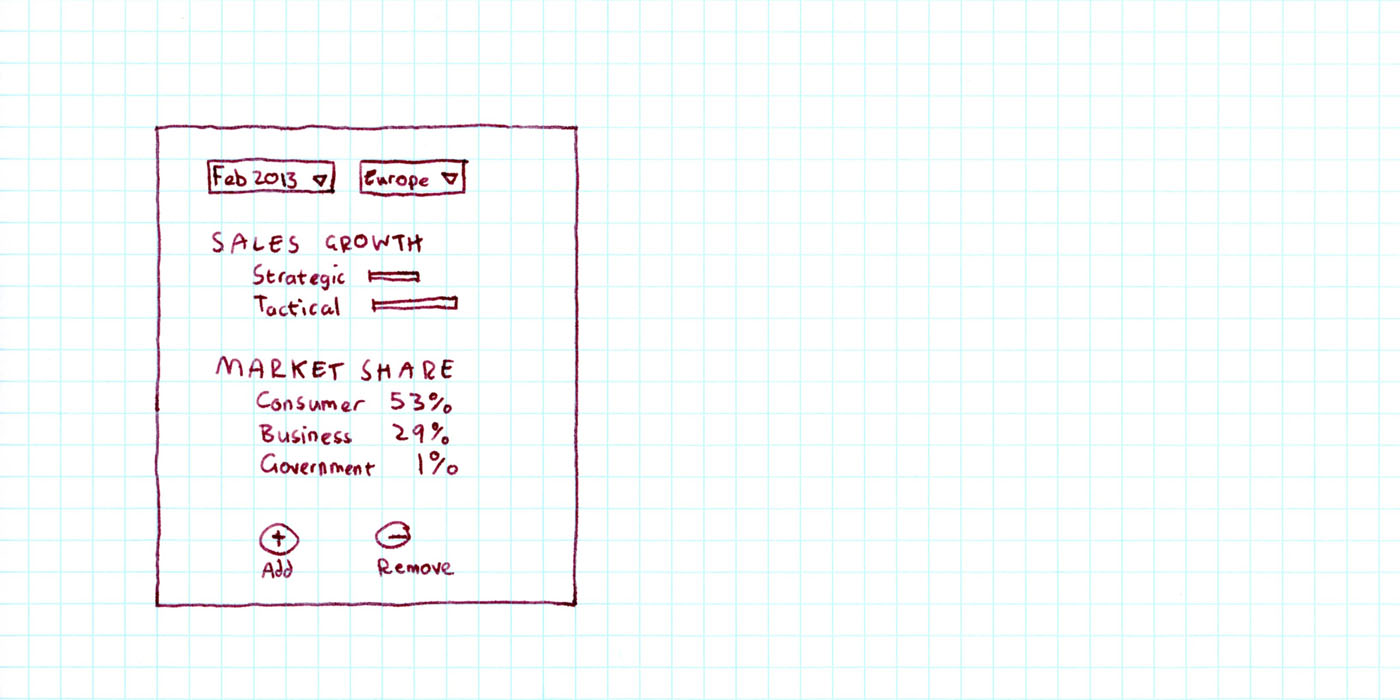 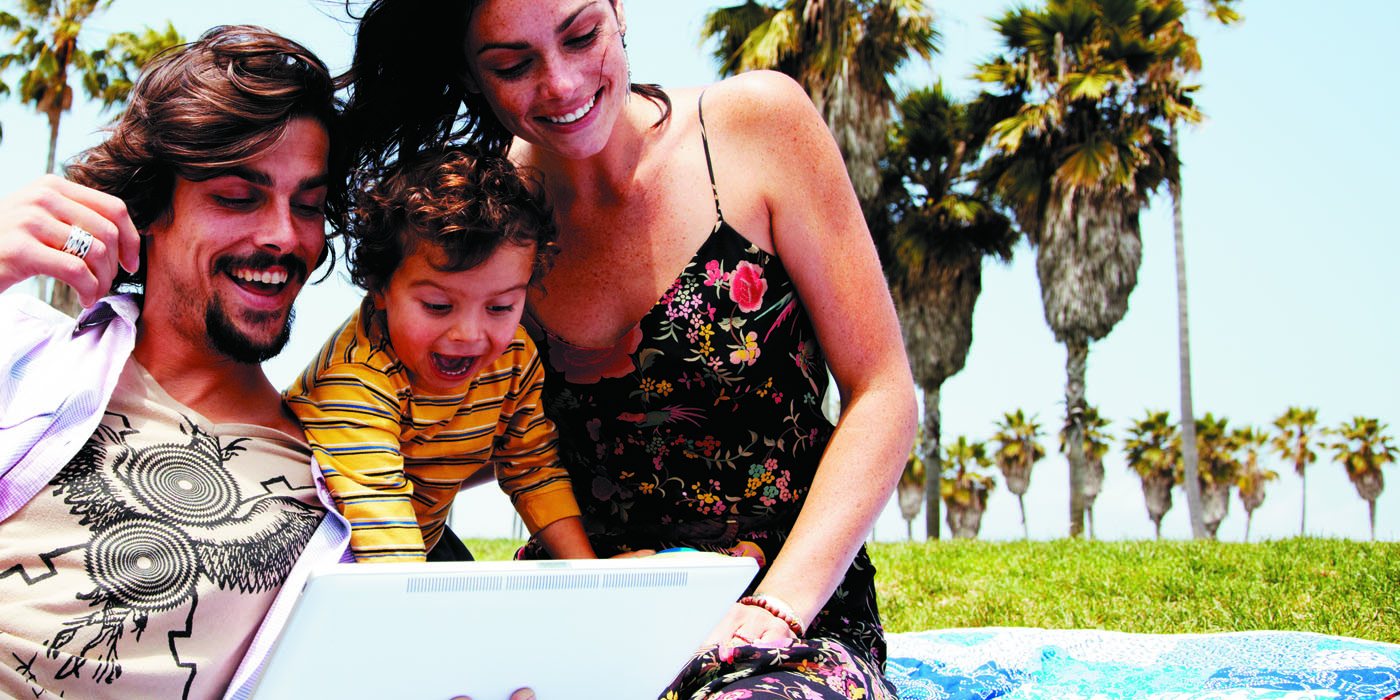 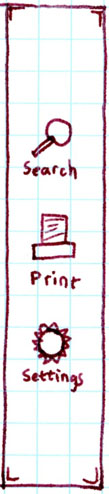 User:
“My UI code looks like spaghetti.”
Diagnosis & Fix:
Events are the problem.
Consider wrapping them as Tasks.
[Speaker Notes: * Section two out of three.
* This actually came from the same developer who motivated the previous section.
[CLICK]
* "I have a Silverlight page that uses RIA services async to load the data for the page."
* "It fires an OnCompleted method when the load is complete."
* "If the user clicks the Print button before all of the page data is loaded, the printed output does not have all of the data."
* And then she asked
* "Can I use Await in some way to wait for the OnCompleted event?"
* You know, that kind of forms-over-data doesn't make very exciting demos.
* (although that developer did have a fantastic user-friendly UI)
* I'm going to work through the code of a different developer.
* His code was awful, like spaghetti. Lost ability to maintain it or add features. Wanted help cleaning it up.
* The problem again was that he was building a complicated UI around events.
* The fix was to wrap them up in tasks so he could await for the events.]
Async over events
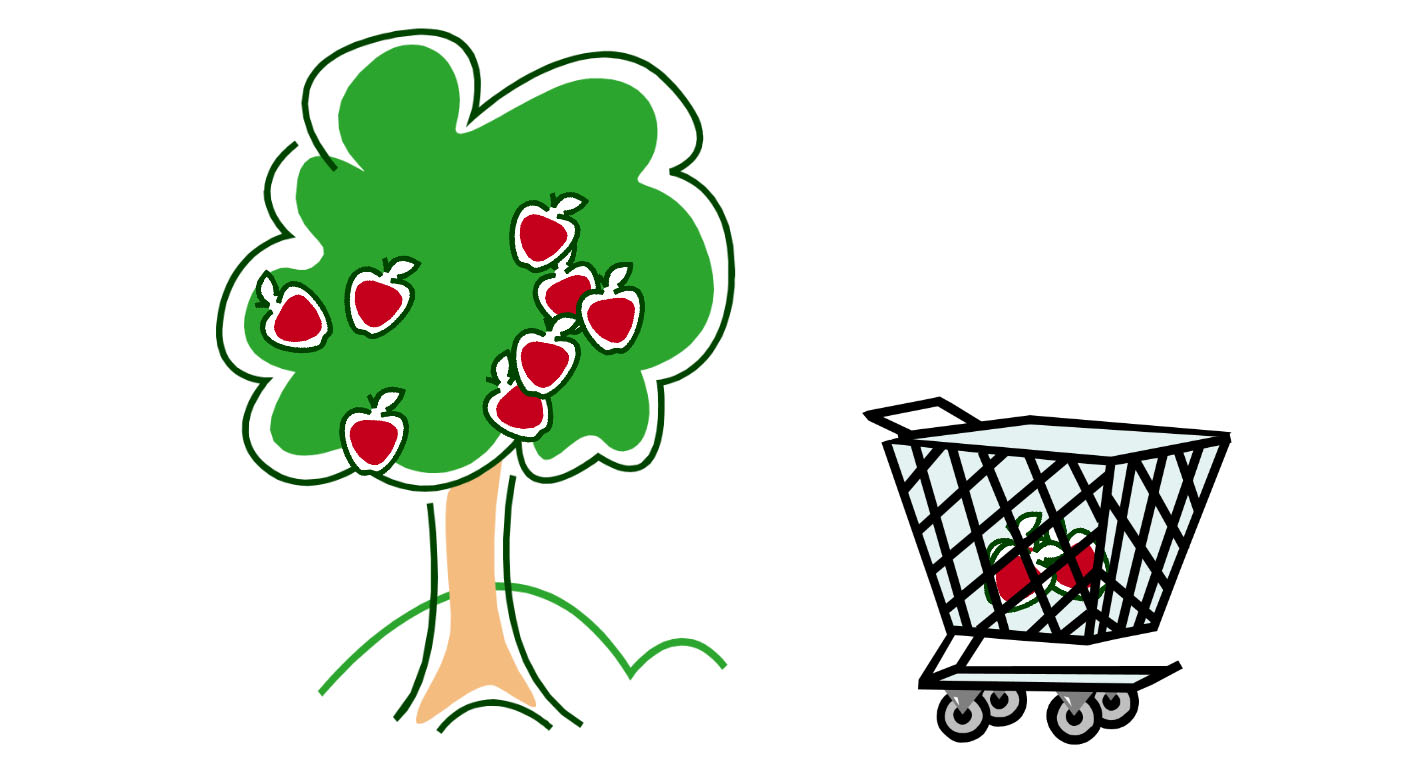 [Speaker Notes: * This is how it started,
* with an idea for an educational game for young children on phone and tablet.
* There's an apple tree, and the child drags apples into a basket,
  and learns numbers and counting.
* Like The Count from Sesame St. 
[CLICK]
* Let's see the game in action...

[DEMO]
* Start the game
* Drag all apples into the cart
* One apple. ha ha ha ha. Two apples. ha ha ha.
* Watch it zoom off
* Click Play Again
* Move just one apple
* Go back to Main, then play the apples again.]
Async over events
Protected Overrides Sub OnPointerPressed(e As PointerRoutedEventArgs)
    Dim apple = CType(e.OriginalSource, Image)
    AddHandler apple.PointerReleased,
        Sub(s, e2)
            Dim endpt = e2.GetCurrentPoint(Nothing).Position
            If Not BasketCatchmentArea.Bounds.Contains(endpt) Then Return
            Canvas.SetZIndex(apple, 1) ' mark apple as no longer free
            If FreeApples.Count > 0 Then
                m_ActionAfterAnimation = Sub()
                                             WhooshSound.Stop()
                                             ShowVictoryWindow()
                                             AddHandler btnOk.Click, Sub()
                                                                         ....
                                                                     End Sub
                                         End Sub
            End If
            WhooshSound.Play()
            AnimateThenDoAction(AppleIntoBasketStoryboard)
[Speaker Notes: * This is what the developer's code looked like.
* He was writing in VB.
* Don't worry, I'm not going to ask you to understand it.
* He didn't either. Nor did I.
* What I did see was a nightmare of nested lambdas, even lambdas assigned to fields.
* It was impossible to know what the code was doing, impossible to debug,
  impossible to add features.]
Async over events
[Speaker Notes: * So we started from the beginning.
* Get at the architecture of the game.
* Drew a state machine of how the game's meant to work.
* Well, when it starts, it kicks off the animation and sound to put the apples into the tree.
* (I represented that piece of code with the little solid square)
* Then it waits until the animation and sound fire their OnCompleted events.
* When both of them are done, it sets up the game, and waits for interactions
* If it gets a PointerPressed event, then dragging starts.
* In this state it can get a PointerMoved or PointerReleased event...
* Look, this isn't the right way to go about it.
* You know what’s the worst? Those solid black squares are the heart of our program, they’re what DOES stuff.
* But the entire architecture is spent solely on WHEN it does stuff!
* We tried to think of the problem more cleanly than the nested lambdas,
  but we didn't help matters any.]
The problem is events.They’re not going away.
[Speaker Notes: * Basically the problem boils down to events.
* Building a complicated UI that responds to events.
* The developer had tried one approach, keeping the event handlers local.
* That led to a nightmare of nested lambdas.
* We tried another approach, figuring out the game's state machine, and how it responds to events.
* That ended up being too global. That is, things that should have been local ended up being part of the global state machine. What should have been local variables were promoted to class fields.
* The thing is, we have to figure out a way to tame events.
* Events have been with us for a long time, and they'll be with us for a long time to come.
* WPF, Silverlight, even in Windows8, they're still full of events.
* The challenge is how to tame them.
* I'm going to show how we can tame them by wrapping them up with tasks.]
Async over events
[Speaker Notes: * Look, here's the architecture diagram I want to draw.
* I want to write the game where it has only one single state.
* And I'll write three event handlers, OnStart, OnResume, OnPressed
* What happens OnPressed?
* 1. We do a drag operation. 2. Then we do an animation. 3. Then zoom off the cart and bring in a victory screen. 4. Then wait for the button to be clicked.
* But I want to write as sequential code, not as callbacks, not as events.
  That's because I think of them sequentially.]
Async over events
Principles
Callback-based programming, as with events, is hard

Guidance
If the event-handlers are largely independent, then leave them as events
But if they look like a state-machine, then await is sometimes easier
To turn events into awaitable Tasks, use TaskCompletionSource
[Speaker Notes: * The pattern here is that if our code feels like a state-machine,
  going to one state after another,  then awaiting is easier.
* Let's see how that works in practice]
Async over events
Protected Async Sub OnPointerPressed(e As PointerRoutedEventArgs)
   ' Let user drag the apple
    Dim apple = CType(e.OriginalSource, Image)
    Dim endpt = Await DragAsync(apple)
    If Not BasketCatchmentArea.Bounds.Contains(endpt) Then Return

    ' Animate and sound for apple to whoosh into basket
    Dim animateTask = AppleStoryboard.PlayAsync()
    Dim soundTask = WhooshSound.PlayAsync()
    Await Task.WhenAll(animateTask, soundTask)
    If FreeApples.Count = 0 Then Return 

    ' Show victory screen, and wait for user to click button
    Await StartVictoryScreenAsync()
    Await btnPlayAgain.WhenClicked()
    OnStart()
End Sub
[Speaker Notes: * Here's my implementation of that ideal architecture diagram.
* This is the OnPressed handler.
* 1. I'll await for a drag operation to complete.
   DragAsync a helper I wrote for this game to tame move/released events.
* 2. If the apple gets dragged to the bucket's mouth, then I'll kick off sound and animation as it whooshes inside, and wait until both sound and animation have finished. Storyboard.PlayAsync is another helper I wrote.
* 3. if last apple remaining, I'll animate in the victory screen with a storyboard
* 4. And then I'll await until the user clicks the PlayAgain button.
   And I'll trigger the OnStart event handler, fire-and-forget.
* It's beautiful, isn't it!
* I'm going to show you how I wrote the extension method Storyboard.PlayAsync for this game.]
Async over events
'  Usage: Await storyboard1.PlayAsync()

<Extension> Async Function PlayAsync(sb As Animation.Storyboard) As Task

    Dim tcs As New TaskCompletionSource(Of Object)
    Dim lambda As EventHandler(Of Object) = Sub() tcs.TrySetResult(Nothing)

    Try
        AddHandler sb.Completed, lambda
        sb.Begin()
        Await tcs.Task
    Finally
        RemoveHandler sb.Completed, lambda
    End Try
End Function
// Usage: await storyboard1.PlayAsync();

public static async Task PlayAsync(this Storyboard storyboard)
{
    var tcs = new TaskCompletionSource<object>();
    EventHandler<object> lambda = (s,e) => tcs.TrySetResult(null);

    try {
        storyboard.Completed += lambda;
        storyboard.Begin();
        await tcs.Task;
    }
    finally {
        storyboard.Completed -= lambda;
    }
}
[Speaker Notes: * The thing is, storyboards are all about events.
* I wanted to be able to write “await storyboard.PlayAsync()”.
* I wanted to wrap up the event as a task, so I could await it.
[CLICK]
* I know some of you aren’t as familiar with VB syntax, so here’s the same in C# syntax.
* This is the method. Let's step through.
[CLICK]
* When someone awaits Storyboard.PlayAsync, it invokes this method,
  and runs through.
* We create this tcs, TaskCompletionSource.
* You can’t just new up a Task. Newing up a task is used to run it on the threadpool.
* We don’t want that. We’re not running any threadpool work in our task.
   We just want a plain task object, basically a promise, a future.
   It can be in one of two states: starts in NotYetCompleted, and
   we can make it transition into the Completed state.
* TaskCompletionSource is a generator for precisely such tasks.
* We sign up a lambda for the storyboard's Completed event.
* We kicks off the storyboard, sb.Begin()
[CLICK]
* Then we await until the task we created completes.
* Has it completed? Not yet, so we'll return for now to our caller.
[CLICK]
* Some time later, the storyboard will finish.
* It'll invoke the Completed handler that we signed up.
* And this handler transitions our tcs task into the Completed state.
[CLICK]
* You know what that means.
* It means that our await will now finish.
[CLICK]
* That's our opportunity to remove event-handler that we signed up,
* and complete our async method.
* And once we've completed, then anyone who was awaiting us will be able to resume.
* That's it!
* Now you might think I’ve pulled a bait-and-switch. You might think I’m still using events, callbacks, lambdas.
* That’s true. As I said, events will be with us always.
* But what we’ve done is encapsulate them in just 9 lines of small, easy-to-audit code that an expert writes only once. The rest of the program doesn’t need lambdas, or events, or callbacks. The rest of the program is all sequential.
* And we can use exactly this technique anytime we want to wrap events up with a Task, so that someone can await them.]
Async over events
// Usage: await button1.WhenClicked();

public static async Task WhenClicked(this Button button)
{
    var tcs = new TaskCompletionSource<object>();
    RoutedEventHandler lambda = (s,e) => tcs.TrySetResult(null);

    try {
        button.Click += lambda;

        await tcs.Task;
    }
    finally {
        button.Click -= lambda;
    }
}
[Speaker Notes: * Here, I wanted to show another example of wrapping up events.
* Here, I want to support the syntax “await button1.WhenClicked()”
* I’m using exactly the same technique. And pretty much the same code.
* It’s a common pattern that you’ll use again and again.]
Async over events
Would you like to know more?

Wrap moved/released events into “await DragAsync()”

Wrap Dispatcher.RunAsync so it works for Task-returning lambdas

Write the OnResume handler, using CancellationTokenSource
[Speaker Notes: * There are some other nice wrappings we can do with TaskCompletionSource
* How to wrap PointerMoved/PointerReleased into just “await DragAsync”
* How to wrap Dispatcher.RunAsync so it works properly with Task-returning async lambdas.
* Also, how to kick of the wobble animations but then stop them as soon as a sound has finished.
* Again I’ve left them as hidden slides, so if you download the slide deck you can read more.]
Async over events
Async Function DragAsync(shape As UIElement, start As PointerRoutedEventArgs) As Task(Of Point)
    Dim tcs As New TaskCompletionSource(Of Point)
    Dim parent = CType(VisualTreeHelper.GetParent(shape), Windows.UI.Xaml.UIElement)
    Dim origPos = New Point(Canvas.GetLeft(shape), Canvas.GetTop(shape))
    Dim origPt = start.GetCurrentPoint(parent).Position
    Dim lambdaReleased, lambdaMoved As PointerEventHandler

    lambdaReleased = Sub(s, e)
                         tcs.TrySetResult(e.GetCurrentPoint(parent).Position)
                     End Sub

    lambdaMoved = Sub(s, e)
                      Dim pt = e.GetCurrentPoint(parent).Position
                      Canvas.SetLeft(shape, origPos.X + pt.X - origPt.X)
                      Canvas.SetTop(shape, origPos.Y + pt.Y - origPt.Y)
                  End Sub

    shape.CapturePointer(start.Pointer)
    AddHandler shape.PointerMoved, lambdaMoved
    AddHandler shape.PointerReleased, lambdaReleased
    AddHandler shape.PointerCanceled, lambdaReleased
    AddHandler shape.PointerCaptureLost, lambdaReleased
    Try
        Return Await tcs.Task
    Finally
        shape.ReleasePointerCapture(start.Pointer)
        RemoveHandler shape.PointerMoved, lambdaMoved
        RemoveHandler shape.PointerReleased, lambdaReleased
        RemoveHandler shape.PointerCanceled, lambdaReleased
        RemoveHandler shape.PointerReleased, lambdaReleased
    End Try
End Function
' Usage:
'
' Protected Overrides Async Sub OnPointerPressed(e As PointerRoutedEventArgs)
'     Dim endpt = Await DragAsync(e.OriginalSource, e)
' End Sub
[Speaker Notes: * This one’s a bit more complicated.
* What’s interesting is that it’s dealing with two events, not just one:
   PointerMoved and PointerReleased.
* But still, follows exactly the same pattern.
* In WinRT, also have to listen for PointerCancelled and PointerCaptureLost.]
Async over events
' Usage: Await Dispatcher.Run(Async Function() ... End Function)

<Extension>
Public Async Function Run(dispatcher As CoreDispatcher, asyncFunc As Func(Of Task)) As Task
    Dim task As Task = Nothing
    Await dispatcher.RunAsync(CoreDispatcherPriority.Normal, Sub() task = asyncFunc())
    Await task

    ' We're using "task" rather than TaskCompletionSource.
    ' That's because we need to rethrow any exceptions that might have come from asyncFunc.
    ' This way is easiest.
End Function
[Speaker Notes: * Remember the problem with the built-in Dispatcher.RunAsync is that it didn’t work well with async lambdas. That’s because it treated them as void-returning asyncs, not as Task-returning.
* Here we fixed that.
* Subtle thing is: we don’t even need a TaskCompletionSource to invent a new Task. That’s because asyncFunc parameter already gives us a Task!]
Async over events
Protected Async Sub OnResume(e As Navigation.NavigationEventArgs)

   ' While sound is playing...
    Dim rustleSoundTask = RustleSound.PlayAsync()
    Using wobbleCancel As New CancellationTokenSource

        ' ... wobble all the apples
        For Each apple In FreeApples
            AnimateAppleWobbleAsync(apple, wobbleCancel.Token).FireAndForget()
        Next

        ' Then stop wobbling once sound has finished
        Await rustleSoundTask
        wobbleCancel.Cancel()
    End Using
End Sub
[Speaker Notes: * Let's see a little bit more about how we implemented the interactive UI, with await
* When you resume the game, remember, it plays a sound, and wobbles the apples
* Once the sound stops, then it stops wobbling the apples.
* So, we'll kick off the sound.
* Then we'll kick off each apple wobbling.
* I wrote this extension method, "FireAndForget", because even though AnimateAppleWobbleAsync
  returned a task, this time I really don't need to wait until it's finished, and
  I'm confident it won't throw an extension.
* I could have turned AnimateAppleWobbleAsync into an async void method.
* But that's just bad practice.
* Instead I wrote this extension method, as a kind of self-documenting style,
  so everyone reading the code knows that I deliberately want to fire-and-forget.
* Well, then I await until the sound finishes.
* And at that time I cancel all the apple-wobbling.
* This CancellationTokenSource, from .NET4, is how we do cancellation of async methods.]
Async over events
Principles
Callback-based programming, as with events, is hard

Guidance
If the event-handlers are largely independent, then leave them as events
But if they look like a state-machine, then await is sometimes easier
To turn events into awaitable Tasks, use TaskCompletionSource
[Speaker Notes: * So what we've seen here is a very general technique
  to wrap up event-based things into Task-returning async methods
* We used it to make our interactive game easier to architect.
* And whenever we see our event-based code starts to feel like a state-machine,
  that's a good time to think whether awaiting for events might be easier.
* And can turn so many things into awaitable Task w/ TaskCompletionSource]
Threads and databinding
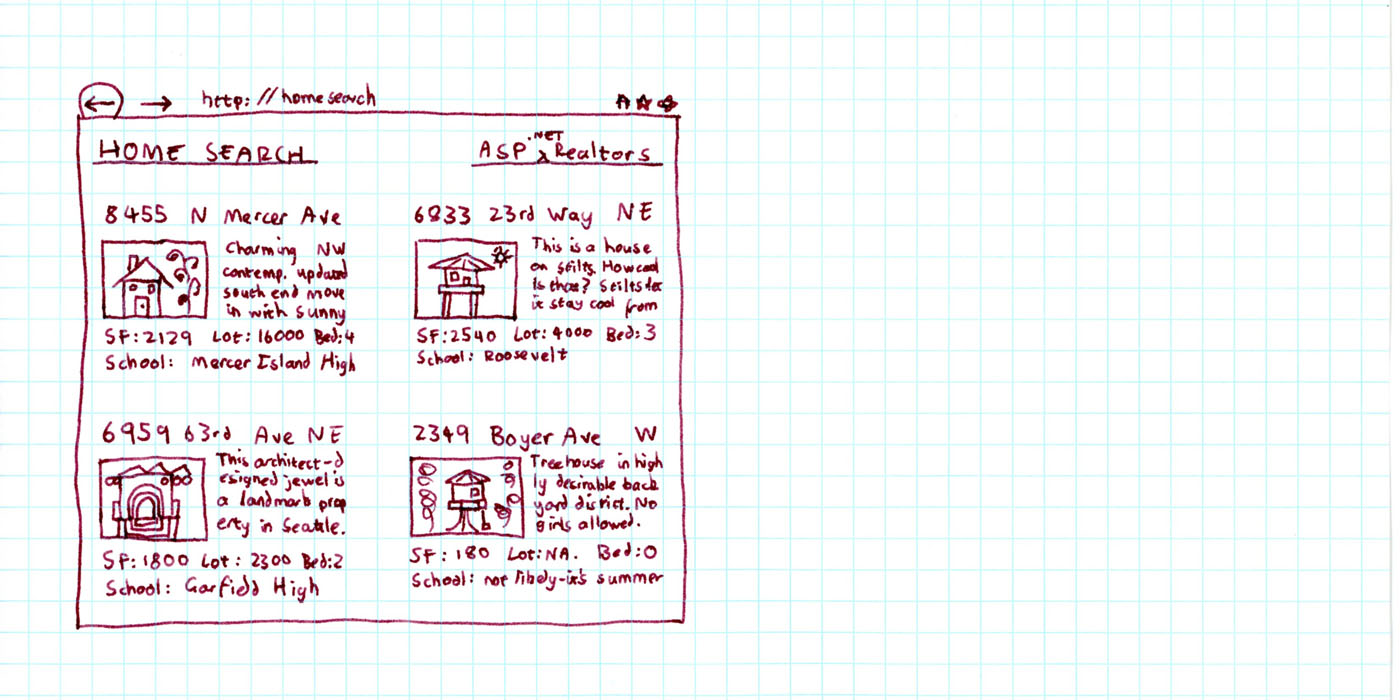 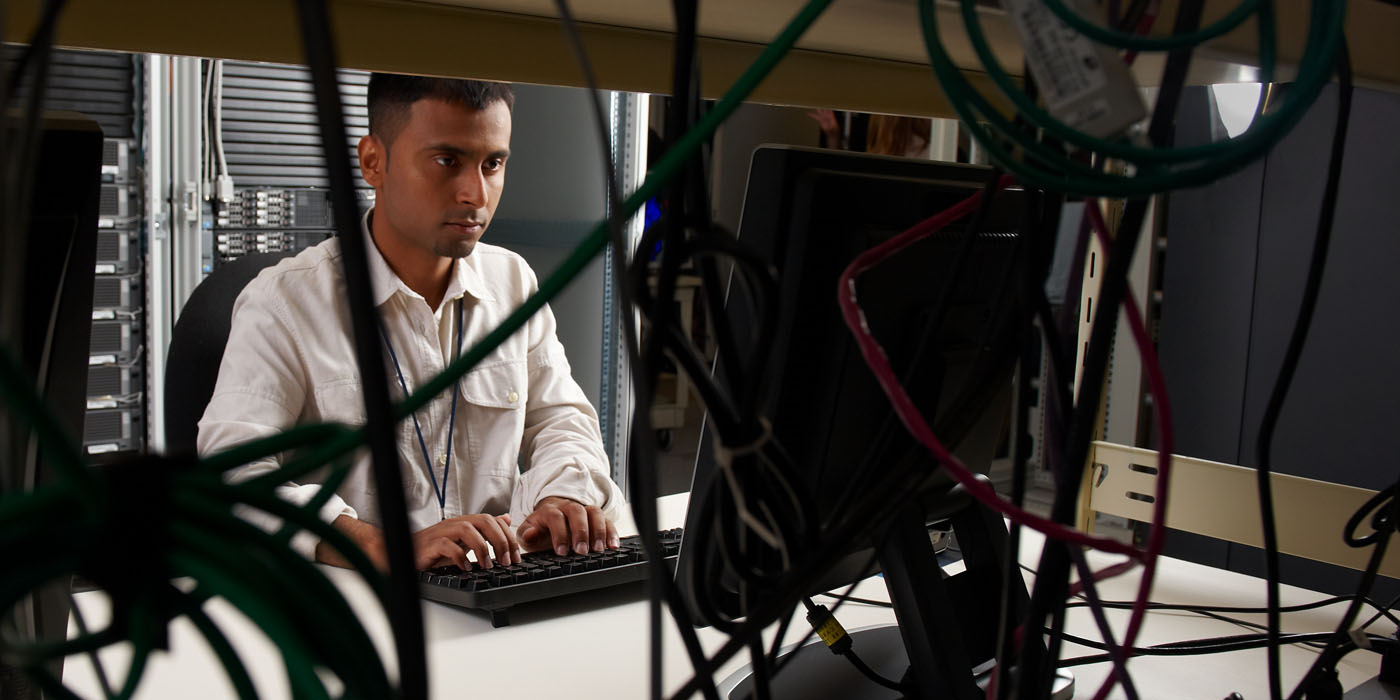 User:
“How to parallelize my code?”
Diagnosis & Fix:
User’s code was not CPU-bound:
should use await, not Parallel.For.
[Speaker Notes: * Now the final of three sections of this talk.
* I want to talk about threads and databinding, about IO- and CPU-bound workloads.
* Let's hear what the developer had to say. He said:
[CLICK]
* "I'm now looking at the biggest user complaint about a slow running operation in an ASP.NET WebForms page."
* "Essentially, the page loads some data and I'm wondering if it'd be the best approach to use the Task Parallel Library."
* "The method itself deserializes an object and depending on user choices can call the method in a foreach 26+ times, the result of which I bind to a gridpanel."
* "The deserialization itself is where 99% of the time is being spent."
* Well, that's brilliant! He used profiling first. He identified the problem area.
* The punchline is that is code turned out not to be CPU-bound, and so he should have been using await.]
Threads and databinding
// table1.DataSource = LoadHousesSequentially(1,5);
// table1.DataBind();

public List<House> LoadHousesSequentially(int first, int last)
{
    var loadedHouses = new List<House>();

    for (int i = first; i <= last; i++) {
        House house = House.Deserialize(i);
        loadedHouses.Add(house);
    }

    return loadedHouses;
}
request in
work1
work2
work3
work4
work5
response out500ms
[Speaker Notes: * But let’s look at what the developer started with.
* It's a zillow-like housing app. He's deserializing a load of houses,
  and databinding them to his webform.
* And we’ll start by taking him at his word that the deserialization work is CPU-bound.
 [CLICK]
* If we draw a flow chart of it, the request comes in, then it does
  one house after another, and then finishes.
* If each house takes 100ms to deserialize, and he does five houses, then
  it'll be 500ms before the user sees anything in his web-browser.]
Threads and databinding
// table1.DataSource = LoadHousesInParallel(1,5);
// table1.DataBind();

public List<House> LoadHousesInParallel(int first, int last)
{
    var loadedHouses = new BlockingCollection<House>();

    Parallel.For(first, last+1, i => {
        House house = House.Deserialize(i);
        loadedHouses.Add(house);
    });

    return loadedHouses.ToList();
}
Parallel.For
request in
work1
work2
2
1
work4
work3
4
3
5
work5
response out300ms
[Speaker Notes: * This is what the developer tried using the TaskParallelLibrary.
* He used Parallel.For, to deserialize all the houses in parallel.
* This lambda is the work for each house that has to be done.
[CLICK]
* Let's draw a flow-chart for it.
* First a request comes in.
* Then he does Parallel.For, which means that five lambdas will have to be executed eventually.
* Then the threadpool does those five pieces of work.
* The threadpool will run them on as many threads as will be fastest.
* My laptop has two CPU cores -- a boy and a girl, you can see, so two cores will be fastest.
* If each request takes 100ms, then we'll get the answer out in 300ms.
  That's an improvement!
* Actually, it might not be. If we're running on a server that has other workload as well,
  then one of the cores will probably be taken, so we'll only have one.]
Is it CPU-bound,or I/O-bound?
[Speaker Notes: * Oh. Just hold on there a moment.
* What the heck kind of deserialization takes so long? 100ms per house? That's an eternity.
* Well, I checked with the developer.
* Turns out his deserialization wasn't really what I'd call deserialization.
* It was looking up tables in a database.
* That's why it took so long. It was network-bound, not CPU-bound.]
Threads and databinding
request in
start1
start2
start3
start4
start5
end1
end2
end3
end4
end5
response out500ms
[Speaker Notes: * So this is what his first sequential code was actually doing.
* It was downloading data for each house, one after the other.
* But it only took a miniscule amount of time to kick off each request,
  then it was idle for about 100ms,
  then it got back the response from the network.]
Threads and databinding
Parallel.For
request in
start5
1
start1
2
start2
3
start3
4
start4
5
start1
start2
start5
start3
start4
end1
end2
end3
end4
end5
end1
end2
end5
end3
end4
response out~200ms
[Speaker Notes: * But let's look back at how his Parallel.For code was behaving.
* Well, as we said, it had five workitems in the threadpool.
* Let's say the threadpool started with two threads, because of my two cores.
[CLICK]
* Gradually it'll realize that its threads aren't really being used,
  and it'll add an extra thread to do some more work.
[CLICK]
* Maybe an extra thread as well.
* The threadpool will gradually find the optimum number of threads to run
  a given workload, but it's fairly slow to respond.
[CLICK]
* In this case maybe it only ended up growing by two extra threads.
* Well, this result came in about 200ms.
* In general, threadpool growth isn't the right way to get responsive code.
* That's because it does take time to get there.
* Sometimes you'll see it adding just one new thread a second.]
Threads and databinding
request in
start1
start2
start3
start4
start5
end2
end5
end1
end3
end4
response out~100ms
[Speaker Notes: * Let's draw a flow diagram about how this code should ideally work.
* We should kick off all five requests in one go.
* We might as well issue the requests in sequence, since it's so quick to issue a request.
* Later on, about 100ms later, the responses trickle in.
* They might come out of order. That doesn't matter. We'll get them all.
* And we should have them all done within about 100ms.
* That's the fastest "Time To First Byte" of all our solutions.]
Threads and databinding
Principles
CPU-bound work means things like: LINQ-over-objects, or big iterations, or computational inner loops.
Parallel.ForEach and Task.Run are a good way to put CPU-bound work onto the thread pool.
Thread pool will gradually feel out how many threads are needed to make best progress.
Use of threads will never increase throughput on a machine that’s under load.

Guidance
For IO-bound “work”, use await rather than background threads.
For CPU-bound work, consider using background threads via Parallel.ForEach or Task.Run.
    In libraries, let the caller use threads as they see fit: don’t do it with Task.Run yourself.
[Speaker Notes: * So let's review.
* It's vital to distinguish between what is CPU-bound work and what is IO-bound work.
* CPU-bound means things like LINQ-to-objects, or iterations, or computationally-intensive inner loops.
* Parallel.ForEach and Task.Run are good ways to put these CPU-bound workloads on the threadpool.
* But it's important to understand that threads haven't increased throughput
* Throughput means “what’s the highest number of requests per second our server can handle?”
* Each CPU-bound work item still takes a given number of milliseconds on a processor core, and that’s the bottom line, and that’s the limiting factor on throughput of CPU-bound work.
* As for IO-bound work, well, threadpool did help some, but it didn’t respond quickly to load. The best solution is async.]
Threads and databinding
// table1.DataSource = await LoadHousesAsync(1,5);
// table1.DataBind();

public async Task<List<House>> LoadHousesAsync(int first, int last)
{
    var tasks = new List<Task<House>>();

    for (int i = first; i <= last; i++)
    {
        Task<House> t = House.LoadFromDatabaseAsync(i);
        tasks.Add(t);
    }

    House[] loadedHouses = await Task.WhenAll(tasks);
    return loadedHouses.ToList();
}
[Speaker Notes: * Back to the developer's scenario.
* This is the code that the developer should have used
* He can kick off tasks for all the database loads.
* And then await Task.WhenAll, until they're all finished.]
Threads and databinding
public async Task<List<House>> LoadHousesAsync(int first, int last)
{
    var loadedHouses = new List<House>();
    var queue = new Queue<int>(Enumerable.Range(first, last – first + 1));

    // Throttle the rate of issuing requests...
    var worker1 = WorkerAsync(queue, loadedHouses);
    var worker2 = WorkerAsync(queue, loadedHouses);
    var worker3 = WorkerAsync(queue, loadedHouses);
    await Task.WhenAll(worker1, worker2, worker3);

    return loadedHouses;
}
private async Task WorkerAsync(Queue<int> queue, List<House> results)
{
    while (queue.Count > 0)
    {
        int i = queue.Dequeue();
        var house = await House.LoadFromDatabaseAsync(i);
        results.Add(house);
    }
}
[Speaker Notes: * What would we do if there weren’t 5 houses but 500?
* Can’t make 500 requests all at once. We need to throttle the rate of requests.
* Here’s what I think is the easiest idiom. 
* A queue of work-items.
* Async method WorkerAsync runs through the queue and fires requests, one after the other.
* And if I kick off three of these workers, then I’ll have throttled it to 3 at a time!]
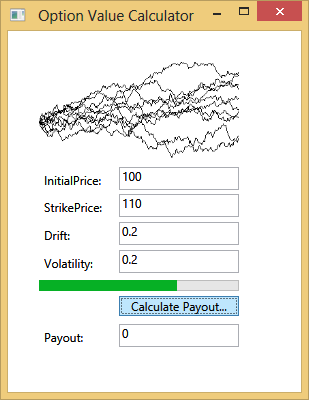 Threads and databinding
private async void btnPayout_Click(object sender, RoutedEventArgs e)
{
    double initialPrice, strikePrice, drift, volatility = ...from UI


    var expectedPayout = await Task.Run(() => {
        double[] prices = new double[252]; double total_payout = 0;
        for (int i = 0; i < 1000000; i++) {
            Quant.SimulateStockPrice(prices, initialPrice, drift, volatility);
            total_payout += Quant.Payout_AsianCallOption(prices, strikePrice);

        }
        return total_payout / 1000000;
    });

    txtExpectedPayout.Text = expectedPayout.ToString();
}
private async void btnPayout_Click(object sender, RoutedEventArgs e)
{
    double initialPrice, strikePrice, drift, volatility = ...from UI
    IProgress<int> progress = new Progress<int>(i => progress2.Value = i);

    var expectedPayout = await Task.Run(() => {
        double[] prices = new double[252]; double total_payout = 0;
        for (int i = 0; i < 1000000; i++) {
            Quant.SimulateStockPrice(prices, initialPrice, drift, volatility);
            total_payout += Quant.Payout_AsianCallOption(prices, strikePrice);
            if (i % 1000 == 0) progress.Report(i);
        }
        return total_payout / 1000000;
    });

    txtExpectedPayout.Text = expectedPayout.ToString();
}
private async void btnPayout_Click(object sender, RoutedEventArgs e)
{
    double initialPrice, strikePrice, drift, volatility = ...from UI



        double[] prices = new double[252]; double total_payout = 0;
        for (int i = 0; i < 1000000; i++) {
            Quant.SimulateStockPrice(prices, initialPrice, drift, volatility);
            total_payout += Quant.Payout_AsianCallOption(prices, strikePrice);

        }



    txtExpectedPayout.Text = (total_payout / 1000000).ToString();
}
// Box-Muller technique, generates "standard normal" distribution (mean=0, variance=1)
let private NextNormal () =
    let u1 = RND.NextDouble()
    let u2 = RND.NextDouble()
    sqrt(-2.0 * log u1) * sin(2.0 * System.Math.PI * u2)
 
// Geometric Brownian Motion, a common technique to model stock price
let SimulateStockPrice (prices:double[], initialPrice, drift, volatility) =
    let dt = 1.0 / float prices.Length
    let rec sim i value = 
        prices.[i] <- value
        let nextval = value * (1.0 + drift*dt + volatility*NextNormal()*sqrt dt)
        if i+1 < prices.Length then sim (i+1) (if nextval < 0.0 then 0.0 else nextval)
    sim 0 initialPrice
 
// An Asian Call Option gives payout if strike price is lower than the average stock price
let Payout_AsianCallOption (prices, strikePrice) =
    let av = Array.average prices
    max (av - strikePrice) 0.0
[Speaker Notes: * Well, that code wasn't CPU-bound.
* But I want to show you an example of best-practice with CPU-bound code.
* To come clean, this is the only example in this talk that didn't come from developers.
* Well, it's a desktop app for doing financial analysis. Option-pricing.
* So what financial firms do is they simulate a million different ways
  that the stock might move over the coming year, each equally likely.
  That's the function Quant.SimulateStockPrices.
* They figure whether the option will be a good deal or a bad deal over all those million possibilities, and how much it will payout on each.
  That's the function Quant.Payout_AsianCallOption.
[CLICK]
* Actually, I did the numerical back-end code in F#.
  I think you'll be seeing more and more of this, the front-end UI in VB or C#,
  and the back-end in F#, because data analysists and rocket-scientists can use F# really effectively.
[CLICK]
* Back to the code.
* It's clearly very CPU-bound. It's an inner computational loop.
* So, in a desktop UI app, it *HAS* to go onto the threadpool.
 [CLICK]
* We have two ways to put work on the threadpool. One is Parallel.For, and one is Task.Run. I could have used either, but I’ll use Task.Run.
* Sometimes people ask, “Why not just put it into an async method?”
* But remember, when we make a method async, all that means is that it’s allowed to use the await keyword.
* It certainly doesn’t mean that the thread will run on the threadpool.
* The compiler will never implicitly run anything on the threadpool.
* If we want it to run our CPU-bound work on the threadpool, we have to explicitly opt into it, by calling Task.Run or Parallel.For.
* And here I chose to use Task.Run, and I gave it a lambda to run on the threadpool.
* The best-practice here is that the body of Task.Run is as small as possible,
  only for the CPU-bound kernel.
* It doesn't try to update the UI.
* It merely returns the answer at the end.
* That way, I can await for it, get the result into this expectedPayout variable,
  and update the UI myself.
* It's great that the background thread doesn't have to interact with the UI.
[CLICK]
* Oh, in the UI, I really wanted a progress bar, to see how much it's done.
* Once again, you generally can't update the UI from a background thread,
  so this is the new standard async design pattern for it.
* We create this variable "progress" of type IProgress, a new type in .NET45.
* The background thread can report its progress to it.
* And this Progress type does the magic of marshaling from the background thread
  to the UI thread, so it can update the UI of the progress-bar.
* Well, that's the standard way to get updates from the background thread onto the UI.]
Threads and databinding
Would you like to know more?

WPF-specific: databound properties and (WPF4.5) collections can update UI from background thread.

Key patterns to recognize when code looks async, but isn’t really.

The hidden CPU-bound costs when you await on the UI thread.
[Speaker Notes: * WPF has its own data-bound approaches to updating the UI from a background thread, including some enhancements new in WPF4.5.
* I won’t go into them because they’re WPF-specific.
* Again, these are hidden slides you can read if you download the deck.]
Threads and databinding
private async void btnPayout_Click(object sender, RoutedEventArgs e)
{
    var opt = new MyOptionModelClass(); // implements INotifyPropertyChanged
    this.DataContext = opt; 

    await Task.Run(() => {
        double[] prices = new double[252]; double total_payout = 0;
        for (int i = 0; i < 1000000; i++) {
            Quant.SimulateStockPrice(prices, opt.InitialPrice, opt.Drift, opt.Volatility);
            total_payout += Quant.Payout_AsianCallOption(prices, opt.StrikePrice);
        }

        opt.ExpectedPayout = total_payout / csimulations;
        // WPF marshals this back to UI (but Silverlight/Phone/WinRT throw exception)
    });
}
private async void btnPayout_Click(object sender, RoutedEventArgs e)
{
    var col = new ObservableCollection<double>(); // implements INotifyCollectionChanged
    listbox1.ItemsSource = col;
    
    BindingOperations.EnableCollectionSynchronization(col, new object());
    // WPF4.5 marshals things back to UI (but WPF4/Silverlight/Phone/WinRT throw exception)

    await Task.Run(() => {
        double[] prices = new double[252];
        for (int i = 0; i < 1000000; i++) {
            Quant.SimulateStockPrice(prices, opt.InitialPrice, opt.Drift, opt.Volatility);
            double payout = Quant.Payout_AsianCallOption(prices, opt.StrikePrice);
            if (i % 1000 == 0) col.Add(payout);
        }
    });
}
[Speaker Notes: * But, you ask, can we use data-binding instead?
* The answer is that if you're using WPF, then you can.
* In WPF, if a background thread modifies a databound property,
  then the binder itself will marshal that back to the UI.
* In this case, the opt.ExpectedPayout property is databound to the UI,
  and I can happily update it from a background thread.
* That's easy. Alas it doesn't work on Silverlight or Phone or WinRT,
  so you have to fall back to the previous solution.
[CLICK]
* That's fine for databound properties.
* But what about databound collections?
  How about an ObservableCollection that's databound to a listbox?
* Can you update that ObservableCollection from a background thread?
* Well, new in WPF4.5, you can.
* Use this new function BindingOperations.EnableCollectionSynchronization.
* That way, if you add stuff to the collection from a background thread,
  it takes care of marshaling over to the UI thread to make the change.
* That's the good news.
* The bad news is that this only works in WPF4.5. For WPF4, or Silverlight/Phone/WinRT,
  you have to implement it yourself. Not particularly easy.]
Threads and databinding
public List<House> LoadHousesWithTask(int first, int last)
{
    var housesToLoad = new BlockingCollection<int>();
    var loadedHouses = new BlockingCollection<House>();

    for (int i = first; i <= last; i++) housesToLoad.Add(i);
    housesToLoad.CompleteAdding();

    var task1 = Task.Factory.StartNew(() => {
        foreach (var i in housesToLoad.GetConsumingEnumerable()) {
            loadedHouses.Add(House.LoadFromDatabase(i));
        }
    });

    var task2 = Task.Factory.StartNew(() => {
        foreach (var i in housesToLoad.GetConsumingEnumerable()) {
            loadedHouses.Add(House.LoadFromDatabase(i));
        }
    });

    Task.WaitAll(task1, task2);
    return loadedHouses.ToList();
}
[Speaker Notes: * Actually, heh, that's not quite what the developer came up with.
* He knew he should use tasks somehow.
* But he only had VS2010, so he couldn't use the await keyword.
* And he came up with this.
* I can see at a glance that it's not right. How?
* Well, he uses Task.Factory.StartNew.
  That's not like TaskCompletionSource.
  Instead like Task.Run, for putting CPU-bound piece of work into threadpool.
* Also I see he's still calling House.LoadFromDatabase.
  If it's not async, then it must be blocking the thread.
* And finally I see he used Task.WaitAll rather than await Task.WhenAll.
  WaitAll, from .NET4, is the synchronous version - it blocks until all tasks have finished.
  He should have used Task.WhenAll, the asynchronous version.
* So what he achieved was to limit himself to a maximum of two threads.
  Not so good!]
Threads and databinding
protected override async void LoadState(Object nav, Dictionary<String, Object> pageState) {
    var houses = new ObservableCollection<House>();
    listbox1.ItemsSource = houses;

    var folder = await Package.Current.InstalledLocation.GetFolderAsync("houses");
    var files = await folder.GetFilesAsync(CommonFileQuery.OrderByName);
    var tasks = from file in files select LoadHouseAsync(file, houses);
    await Task.WhenAll(tasks); // freezes UI for 2 seconds?
}

private async Task LoadHouseAsync(StorageFile file, ObservableCollection<House> houses) {
    var props = await file.Properties.GetImagePropertiesAsync();
    houses.Add(new House() {
        Longitude = props.Longitude.Value,
        Latitude = props.Latitude.Value,
        Url = "ms-appx:///houses/" + file.Name });
}
[Speaker Notes: * If there's time, I want to show you one last sneaky example.
* This came from a developer who was writing a WinRT app.
* He had about 600 JPEGs on disk, each geotagged with longitude and latitude.
* Because you can store geotag information inside the JPEG itself.
* On a map, he wanted to draw an ellipse for the geographical location of each JPEG.
* Well, that should be easy.
* Is loading files off disk an IO-bound or a CPU-bound operation?
* It's IO-bound! So he doesn't need any background threads.
* And that's just as well because he wanted to use ObservableCollection databinding
  to render those ellipses.
* So this is the code, and it looks great, and best-practice.

…

* So what happened?
* Well, there was CPU-bound work hiding there.
* First, it takes some CPU just to resume an await on the UI thread.
* In WinRT, the guidance is that just a hundred or so awaits resuming on the UI thread per second
  will be fine, but a thousand per second will be bad.
  It wasn't designed for that.
* Also, with .NET on WinRT, just kicking off an asynchronous WinRT thread takes some CPU overhead when it kicks off, and again when it resumes. Just a couple of ms.
* Normally these are insignificant.
* But when 600 WinRT async operations all finish in quick succession,
  and each of them takes 2ms of CPU time, then it adds up.
* The moral here is that if you're just doing sequential async,
  awaiting async APIs immediately as you invoke them, then you'll be fine.
* But when you start kicking off a large number of work items in parallel,
  then you might face stealth CPU-loads.]
Threads and databinding
Principles
CPU-bound work means things like: LINQ-over-objects, or big iterations, or computational inner loops.
Parallel.ForEach and Task.Run are a good way to put CPU-bound work onto the thread pool.
Thread pool will gradually feel out how many threads are needed to make best progress.
Use of threads will never increase throughput on a machine that’s under load.

Guidance
For IO-bound “work”, use await rather than background threads.
For CPU-bound work, consider using background threads via Parallel.ForEach or Task.Run.
    In libraries, let the caller use threads as they see fit: don’t do it with Task.Run yourself.
[Speaker Notes: * Let's recap.
* We saw that it's crucial to figure out whether your workload is CPU-bound or IO-bound.
* For IO-bound stuff, we used await to manage it, and we didn't need background threads (unless there was just a huge number of async operations).
* For CPU-bound stuff, we saw best practice in using Task.Run to put it on the threadpool, and using IProgress if we want to report progress back.]
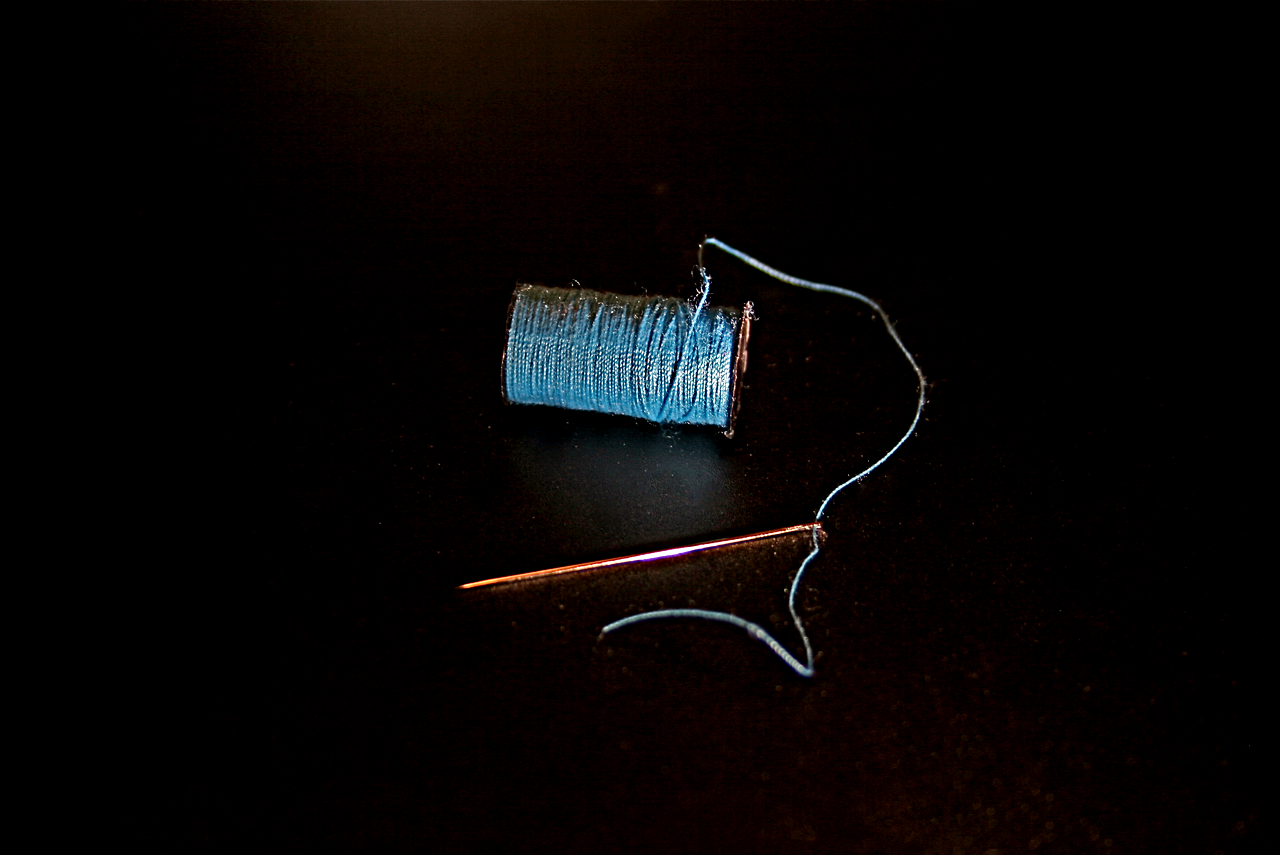 [Speaker Notes: * That ties it up.
* I think everything boils down to this thread of control.
* If you understand how control flows in an async method, at the awaits,
  then you can figure out the rest of this talk.]
Common Problems
Symptom: Not Running Asynchronously
async void button1_Click(…) {    Action work = CPUWork;    await Task.Run(() => work());    …}
async void button1_Click(…){    Action work = CPUWork;    await ScheduleAsync(work);    …}async Task ScheduleAsync(Action work) {     work(); }
Problem: Thinking ‘async’ forks.

Solution: 
Use Task.Run around a synchronous method if you need to offload… but don’t expose public APIs like this.
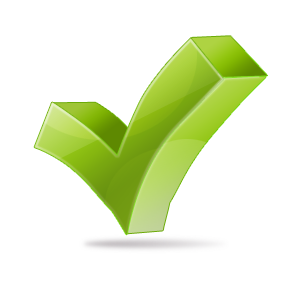 Symptom: Completing Too Quickly
Problem: Neglecting to await.

Solution: 
Await your awaitables.
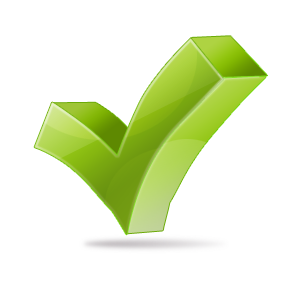 …;Task.Delay(1000);…;
…;await Task.Delay(1000);…;
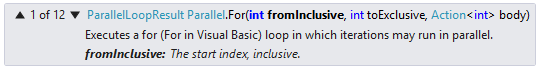 Problem: Async void lambda.

Solution: 
Use extreme caution (& knowledge) when passing around async lambdas as void-returning delegates.
Parallel.For(0, 10, async i => {    await Task.Delay(1000);});
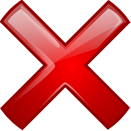 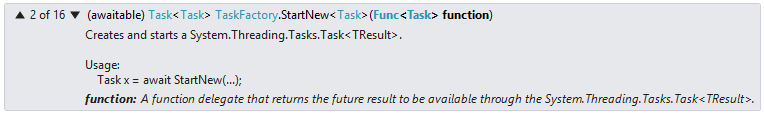 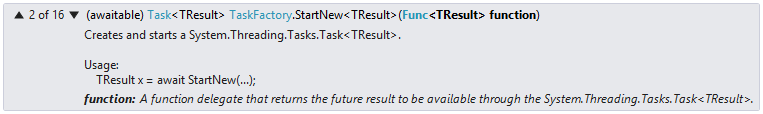 Problem: Task<Task> instead of Task.

Solution: 
Use Task.Run which handles this case. Or, unwrap the Task<Task> explicitly.
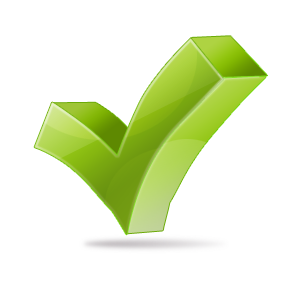 await Task.Run(    async () => { await Task.Delay(1000); });
await Task.Factory.StartNew(
    async () => { await Task.Delay(1000); });
Symptom: Method Not Completing
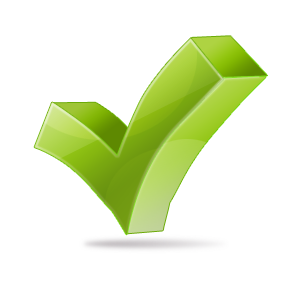 async void button1_Click(…) {    await FooAsync();}async Task FooAsync()  {     await Task.Delay(1000).ConfigureAwait(false); }
void button1_Click(…) {    FooAsync().Wait();}async Task FooAsync()  {     await Task.Delay(1000); }
async void button1_Click(…) {    await FooAsync();}async Task FooAsync()  {     await Task.Delay(1000); }
Problem: Deadlocking UI thread.

Solution: 
Don’t synchronously wait on the UI thread.
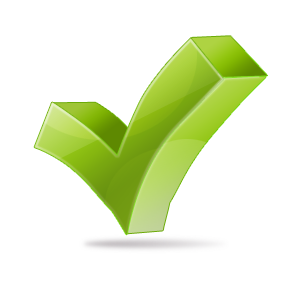 Problem: Deadlocking UI thread.

Solution: 
Use ConfigureAwait(false) 
whenever possible.
var tcs = new TaskCompletionSource<T>();Task.Run(delegate {    T result = Foo();    tcs.SetResult(result);});return tcs.Task;
var tcs = new TaskCompletionSource<T>();Task.Run(delegate {    try {        T result = Foo();        tcs.SetResult(result);    }    catch(Exception e) { tcs.SetException(e); }});return tcs.Task;
Problem: Awaited task never completes.

Solution: 
Always complete Tasks when the underlying operation has ended.  Always.
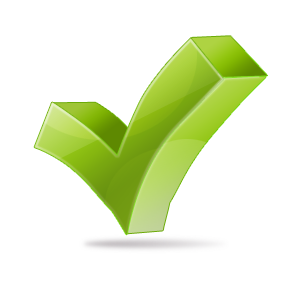 Key takeaways – in review
Async void is only for top-level event handlers

Async tasks can wrap around events, to make code simpler

Use thread pool for CPU-bound code - but not for IO-bound code
[Speaker Notes: * Async void, fire-and-forget, is only suitable for top-level event handlers.
* We saw how we used TaskCompletionSource to wrap Tasks around events, to make code simpler
* And we saw how to use background-thread for CPU-bound work,
  and how to use await for IO-bound work.]
Q&A
[Speaker Notes: * And now let's hand it over for any questions!
* Thank you]